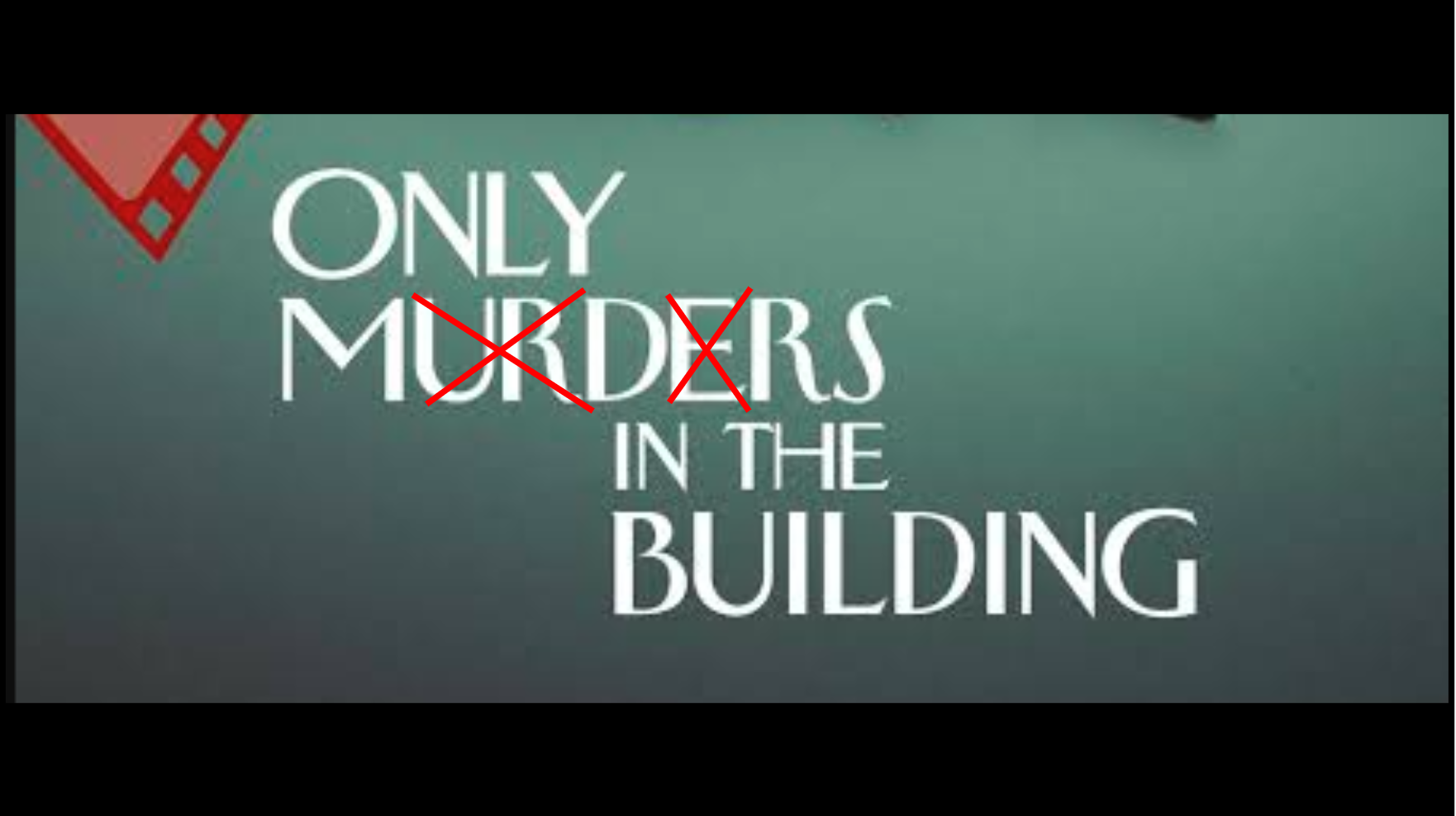 Oh wait, am I in the right room?
Off-campus misconduct-behavior of a student which could result in the student being criminally charged with a felony and which makes the student’s continued presence at school a potential danger to persons or property at the school or which disrupts the education process.
S.N. v Decatur (2021-2)
Held: Off-campus is the only rule…for disciplining a student re: student misconduct away from school.
Cyberbullying (for the rest of this semester)
Act thru use of electronic communications whether or not such electronic act originates on school property or with school equipment, if
Directed specifically at students or school personnel; AND
Maliciously intended for the purpose of threatening safety of those specified, OR substantially disrupting the orderly operation of the school, AND
Creates a reasonable fear of harm to the students/staff/property OR high likelihood of success on this purpose
[Speaker Notes: Very common to see students charged with violating school rules when their conduct is away from school, w/o regard to the above at all and simply applying school rule to away from school behavior.  

Cyberbullying language is repeatedly setting a high bar…

Ex.  Reasonable fear-what happens when all students say they were not afraid, didn’t take it seriously.

How far does the school really want to go?  Do we want to be another Deputy Sheriff?  If yes, be prepared to police EVERYBODY.]
THE LAW
“the conduct in question was caused by, or had a direct and substantial relationship to the child’s disability, and was not an attenuated association, such as low self-esteem, to the child’s disability.” Cong. Report
(1) if the conduct in question was
caused by, or had a direct and
substantial relationship to, the child’s
disability; or

(2) if the conduct in question was
the direct result of the local
educational agency’s failure to
implement the IEP. 20 USC
1415(k)(1)(E).
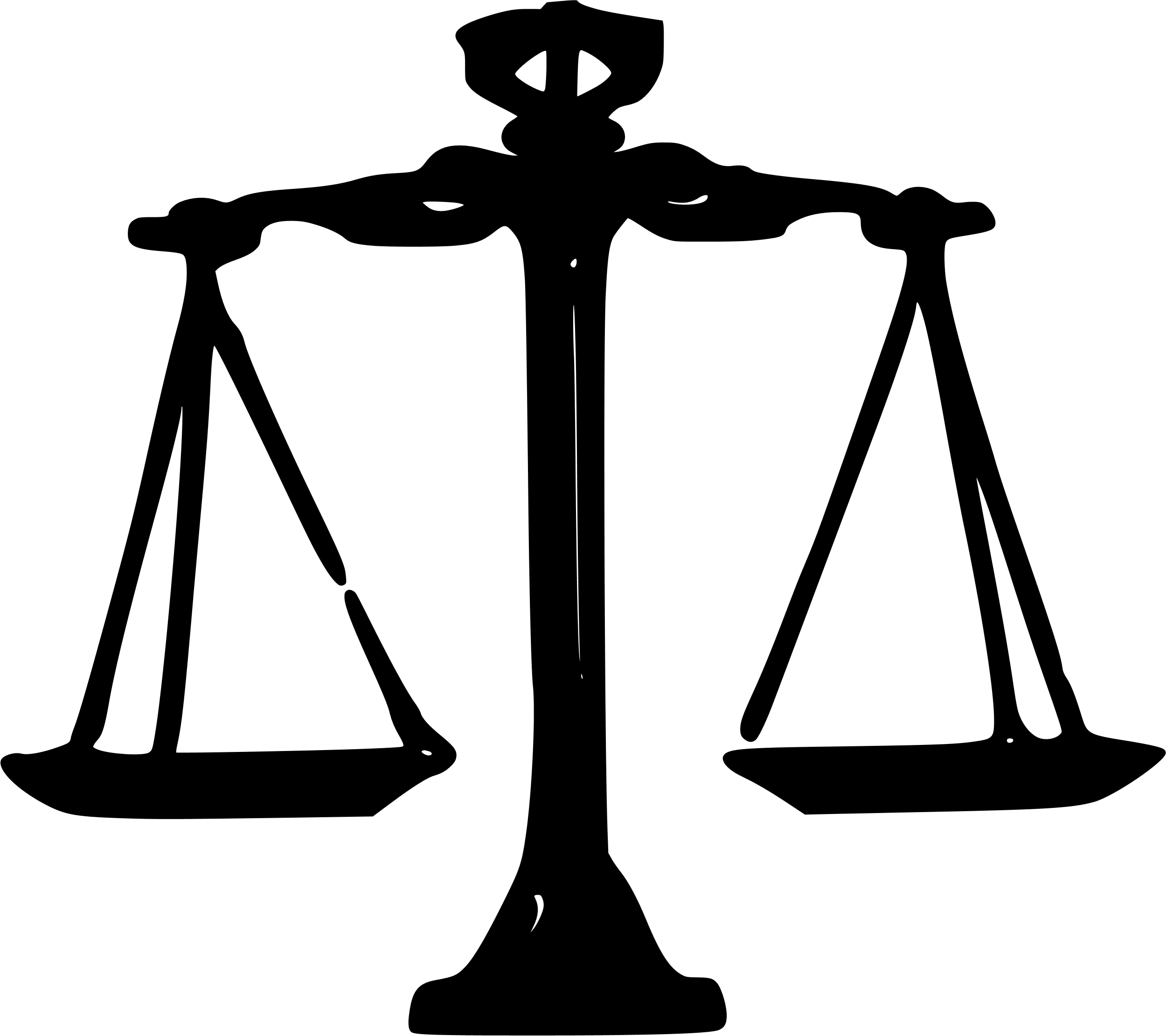 MDR Merengue: Must the District pivot?
At MDR, parents provide medical records indicating prior, single episode of Major Depressive Disorder
Treating psychologist provides written opinion that alternative school placement will trigger another depressive disorder and heighten suicide risk 
Family files DPHR immediately after discipline hearing and MDR
Student transferred to District at beginning of semester
Served under OHI Eligibility for ADHD, Inattentive Type
Found in possession of drugs at school
Attorney representing family delayed discipline hearing and MDR due to court conflicts
DISTRICT INVESTIGATION: Review of medical records did not support assertion that student was experiencing any symptoms of depression prior to the possession charge.  Family failed to pursue CBT referral
PARENT CLAIMS: 
Symptoms of depression were relatively stable until the suspension from school and isolation from peers has caused regression 
Dad claimed he put school counselors on notice of mental health issues when he came to talk about the fact daughter was hiding in bathroom during lunch and struggling to make friends
Alt school placement will require something equivalent to “suicide watch” and will deny FAPE
Does the District need to consider a previously undisclosed/unknown diagnosis?
Alianza Academy(Utah, 4/12/12)
MDR team discuss SLD, Aspergers and ADHD 
No positive relationship
School determined FUBA/FBA appropriate, developed proposed BIP re: disabilities
Consider does not mean “acquiesce”
Student served under SLD Eligibility
One semester OSS (12/16/11) for exposing himself to a 1st grader on the playground 
At MDR, parent presents updated diagnosis of Aspergers an ADHD dated 11/23/10
At hearing, parent expert testifies to “contributing factors” but not “cause”
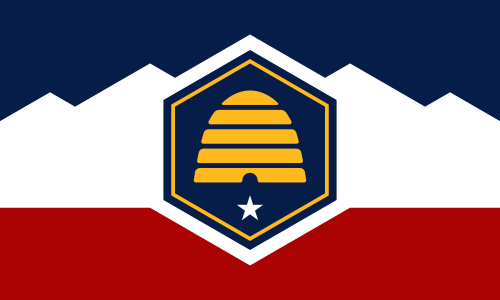 [Speaker Notes: 1) IEP developed 9/12/11, parent participates and agrees. 

Probably matter that medical info predates IEP meeting and parent choose not to share. 

Also evidence that at Open House, early in the year, parent had let SPED Director know about S as victim of sex abuse and that S had engaged in sexual inappropriate behavior prior year.  Also Pre-IEP meeting.

Nothing in school records to indicate behavior issues at all. 

SEA notes academic progress by Student in Spring

Issue with home-instruction (2 x 2 hr sessions per week) not fully provided.

School dodged a bullet]
Mineral Wells Indep. Sch. Dist.(Texas, 8/11/23)
Court used a child find analysis 
Held: District had no reason to suspect IDEA-eligible student had autism or ADHD and, therefore, did not have to consider those disabilities at pre-expulsion MDR
Student served under SLD Eligibility with SLP consult services 
Student engaged in a disciplinary infraction in February that was redacted from the reported decision
At MDR, IEP team found discipline was not a manifestation of child’s disability
Parents obtained an IEE in October
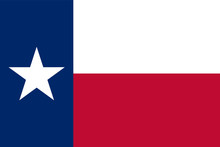 Mineral Wells Indep. Sch. Dist.(Texas, 8/11/23)
“Although Petitioner did not frame Petitioner’s issues under the child-find paradigm, it is clear that child find was at the center of Petitioner’s arguing that the Student’s MDR [team] failed to consider student’s newly diagnosed autism and ADHD in making the decision that Student’s action was not a manifestation of Student’s disabilities.”
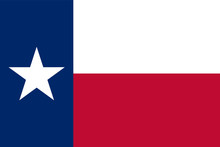 The Role of the Teacher in the MDR
Do the teachers really understand the standard of review?
Do they know how it is applied?
How is the behavior at issue related to the classroom? 
When will the teachers be asked to speak at the meeting?
[Speaker Notes: Pre-2006 Analysis was truly a “rule-out” framework, defaulting to positive MDR if the team could not conclude 1) the IEP was appropriate 2) services were actually being provided 3) disability did not impair ability to understand impact/consequences and 4) no impairment of ability to control behavior.

Often, this concept that if we can’t rule it out, it must be a manifestation still informs who non-Sped teachers process the MDR.

If behavior at issue is not an issue in classroom, esp. THIS teacher’s classroom, can be argued non-MDR (disability not causing behavior), but sometimes T’s who have positive relationship with student in their class unintentionally lean to “it must be the disability,” if student is otherwise good/OK.

	Conflict with adm in subset (relatively well-behaved kid commits serious infraction, adm seeks consistency, T’s lean toward S.

In complex case, be way of T’s going first (esp before psychologist) to try get them dismissed.  T opinion’s pre-psych prone to oversimplify, fail to understand analysis.]
Bd. of Ed. of Batavia City Sch. Dist.(New York 11/24/24)
ALJ Finds Against School
22 Punches Discipline Case
“The student’s classification as a student with OHI is the vehicle to her eligibility for IDEA services, it does not fully describe the student’s needs nor does it encapsulate her disability.”  
“reasoning focused too prominently on the student’s diagnosis rather than on the discrete presentation of strengths and deficits.” 
“overreliance on symptomatology and diagnostic criteria.”
Diagnosis of OHI, SLD and Adjustment Disorder
2012 Brain Injury, but no TBI Dx 
Discipline occurred Jan. 2024
ALJ emphasized procedures for removal where “LEA believes maintaining current placement of the student is substantially likely to result in injury to the student or others” under 34 C.F.R. 300.532 (a)
Thank you so much, for your kind attention!
Dan Murphy & Andrea Jolliffe
www.Gaschoollaw.org
Danmurphy_1@msn.com; 770.653.8778